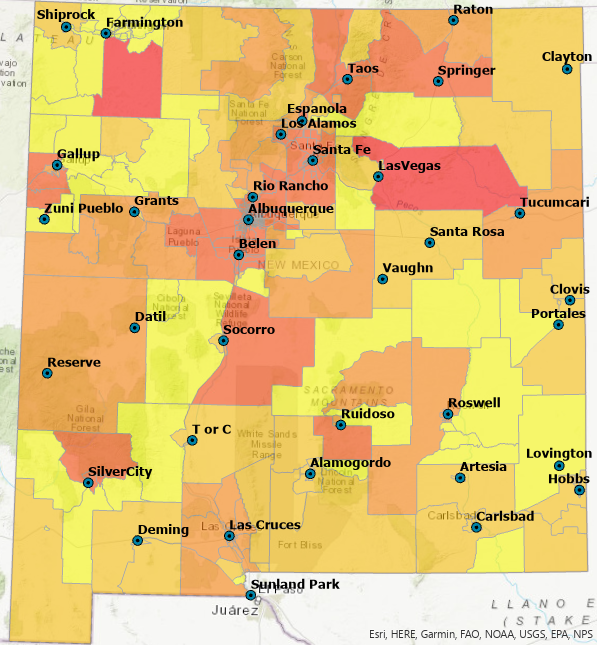 Comparing Health Care Accessibility Gravity Models
Larry Spear M.A. Geography, UNM
Senior Research Scientist (Ret.)
Division of Government Research, UNM
https://www.unm.edu/~lspear
Geography 601: Intro to Geographic Theory & Application
December 3, 2021 (Revised 7/3/2022)
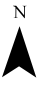 Primary Care Physicians per 1,000 Population  (2002)
Movement is a key concept for geographic inquiry.
Bunge (1962) movement a focus for theoretical development in spatial science.

Spatial interaction - the movement or flow of people, goods, or information over space (Fotheringham 2001).

Spatial interaction decreases with distance (distance decay).
Gravity models measure spatial Interaction.
Approximate measure of unknown spatial interaction.

Developed in economics to study retail and shopping behavior.

Now used for health care accessibility studies.

 Two types: One-Step (early) and Two-Step (recent) models.
Problem: Patients cross boundaries for health care.
Population
2002 NM Census Tract Data
Physicians
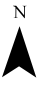 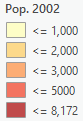 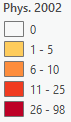 Early Solution? Potential Accessibility
One-Step Gravity Model (1SHGM)
PAj = Potential accessibility for Census Tract, Zip Code, etc.
Popi = Population of a Census Tract, Zip Code, etc.
Provi = Number of Providers / Facilities in Census Tract, etc.
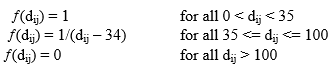 Note: Developed  by DGR, UNM for the NM HPC (1998-2002) - Rule-Based, Hierarchical-Zonal (NM SJM 1996)
A one-step gravity model is a possible solution.
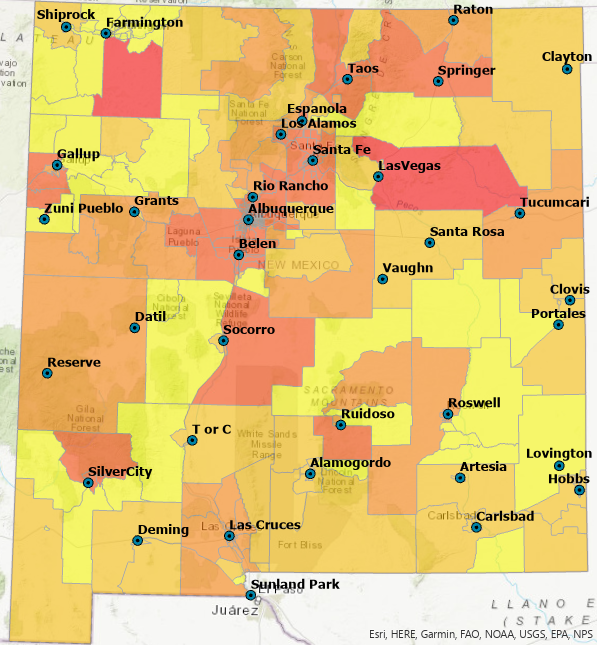 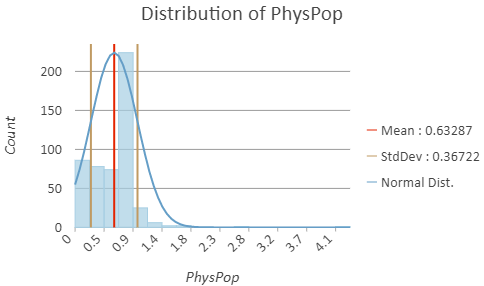 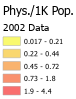 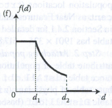 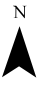 Two-step gravity models are recent developments.
Two-step models a special case of one-step models (Wang 2017).

Conceptual separation of supply (physicians) and demand (population) to measure accessibility.

GIS, geocoding, and digital road networks have facilitated use. 

Many two-step models have been developed and compared.
More Recent Solution?Generalized Two-Step Floating Catchment Area Model (G2SFCA)From Wang 2017
Aj – Accessibility at location i
Sj – Supply (number of physicians) or facility
Pk – Demand (population) size at spatial unit k
dij – Travel cost measured by travel time or distance
f – Distance decay function (exponential, gaussian, etc.)
A two-step gravity model is another possible solution.
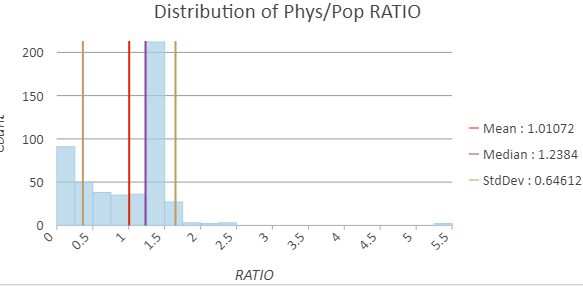 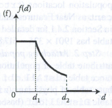 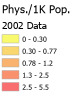 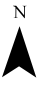 Are the results from a one-step and two-step models statistically similar or different?
ANOVA, T-Tests (H0: 1SHGM = E2SFCA) and Correlation (r).

Maps of results and statistical visualizations (Charts, etc.).

Empirical Tests: Spatial regression methods to compare with government measures of health inequalities and disparities.

GIS (ArcGIS Pro, QGIS), Python (Jupyter Notebooks), SAS, R.
                                 * Future research methods – Note: E2SFCA a hierarchical G2SFCA.
All models are wrong, but some are useful.From G. Box 1976 and 1987
One-step less complicated, easier for governmental policy makers (state legislators) to understand.

One-step is similar to the population-to-physical service area method used by government agencies (health disparities).

Two-step (G2SFCA) more complicated, better concept of supply & demand.

Both models can over-estimate or under-estimate in rural or urban (no model is better than the other – appropriate scale areal units?).
                                                    ** Evaluate MAUP (Census Block Groups & Tracts, ZIP Codes)
Selected Citations from Literature Review:
Box, G. E. P. 1976. Science and Statistics. Journal of the American Statistical Association 71(356) 791-799.
Box, G. E. P. and Draper, N. R. (1987), Empirical Model-Building and Response Surfaces, John Wiley & Sons.
Bunge, W. W. 1962. Theoretical Geography, Lund, Royal University.
Fotheringham, A. S. 2001. Spatial Interaction Models. International Encyclopedia of the Social & Behavioral Sciences :14794–14800. 
NM SJM 36 (New Mexico Senate Joint Memorial 36). 1996. 42nd New Mexico Legislature.
Wang, F. 2017. Quantitative Methods and Socio-Economic Applications in GIS (2nd ed.). CRC Press.